Un réformateur et son rôle dans l’essor du protestantisme- « Etude» de Luther
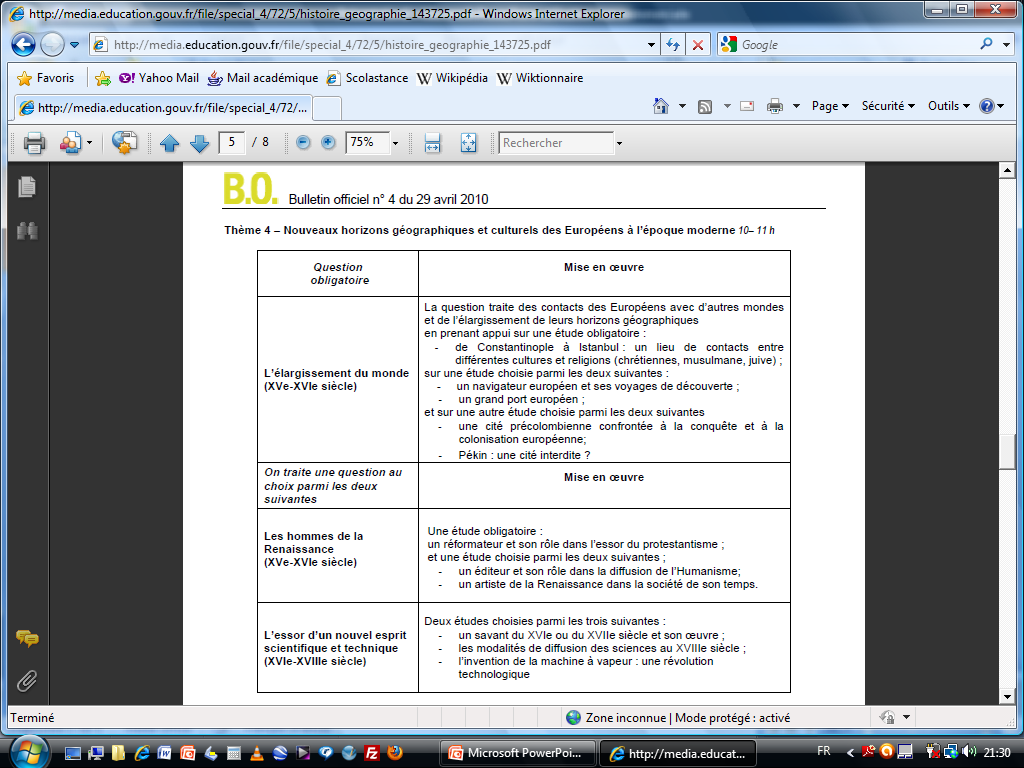 Accompagnements :
Fiche « Démarche pour la mise en œuvre du programme d’histoire »

Les « études » sont inséparables d’une mise en perspective et doivent être sous-tendues par une problématique. Il ne s’agit pas de dérouler un fil chronologique mais de resituer chaque étude dans son contexte, dans le temps, dans l’espace et dans son époque.

Elles relèvent d’objectifs fondamentalement pédagogiques : il s’agit simplement de donner à la fois de la chair et du sens à la leçon d’histoire.
 Les idées importantes à faire acquérir aux élèves concernant la Réforme (d’après les accompagnements)
-  Le caractère avant tout spirituel de la Réforme (recherche du salut, justification par la foi seule, sacerdoce universel)


− Le bouleversement de la chrétienté (division avec apparition du protestantisme, rejet de l’autorité du Pape et de l’encadrement de la société par le clergé)

− La territorialisation progressive des choix confessionnels qui est au cœur des conflits politiques du XVIe siècle (soutien de certains princes allemands face au Pape et à l’Empereur, Guerres de religion)

- La dimension sociale des engagements religieux (attachement à un contrôle des structures ecclésiastiques par l’Etat)
Bibliographie

Delumeau J., Wangffellen T., Naissance et affirmation de la Réforme, Paris, PUF, 1997

Le site du musée virtuel du protestantisme français www.museeprotestant.org

« Le mystère Calvin », L’Histoire, n°340, mars 2009

« Les guerres de religion », Les Collections de l’Histoire, n°17, 2002
 Transmettre ces idées aux élèves par « l’étude » de Luther : en quoi la vie de Luther permet-elle de comprendre la Réforme ? 


Accroche : comparaison d’une carte religieuse de l’Europe avant et après  la Réforme
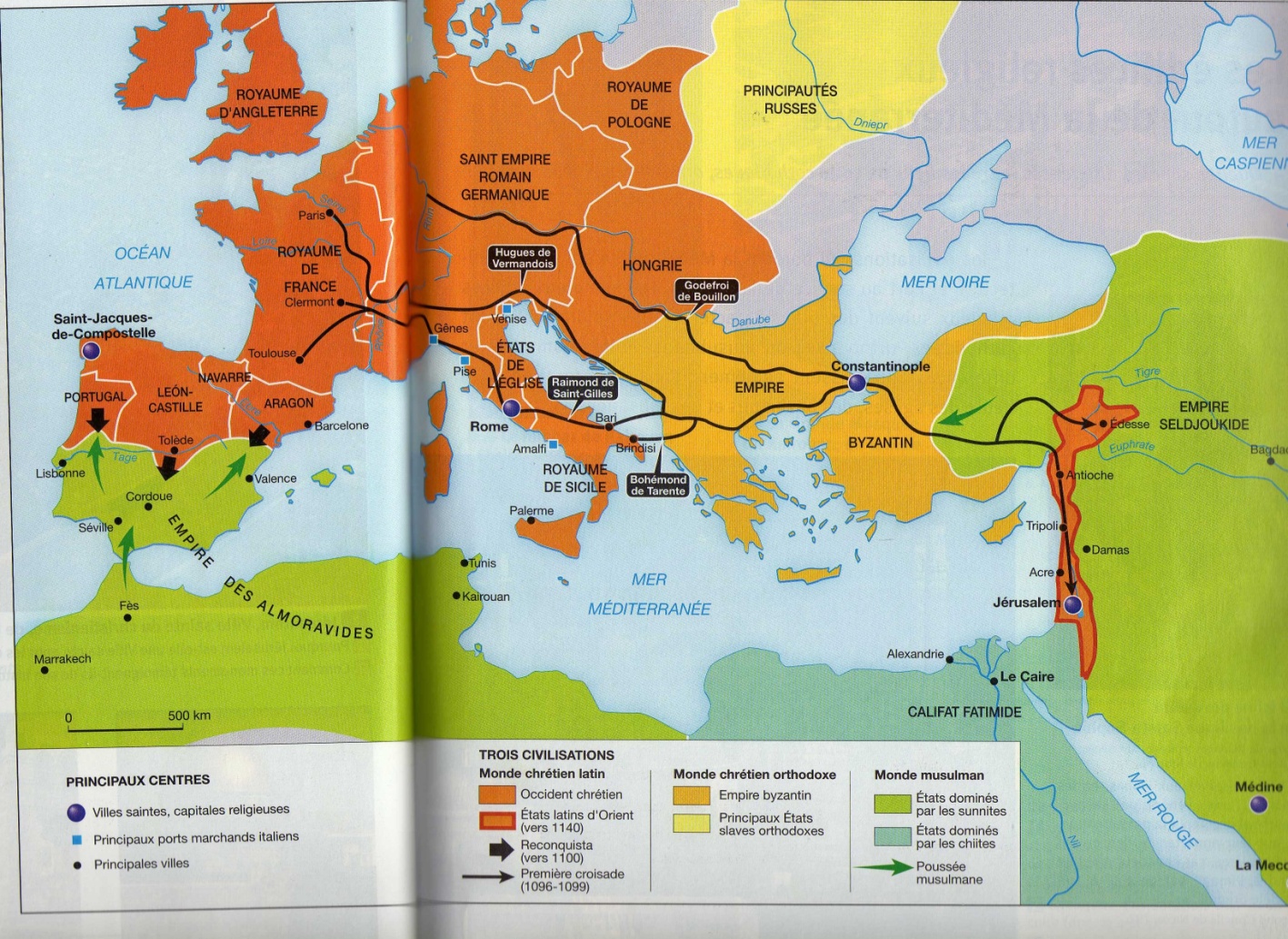 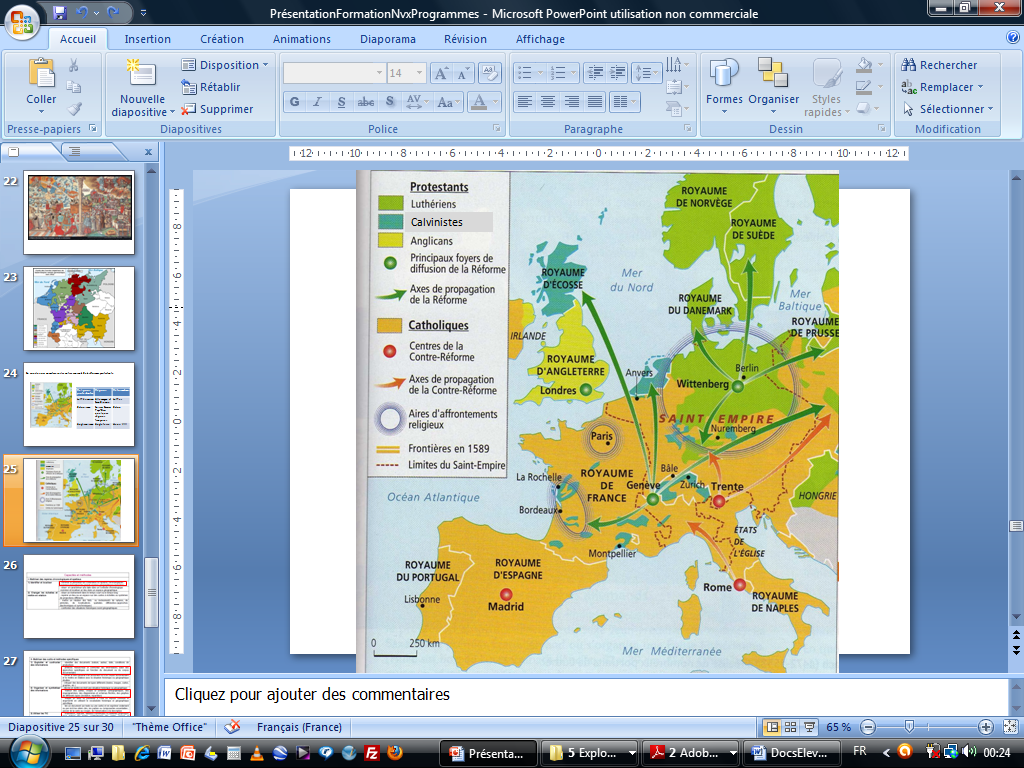 Un Occident uni autour du christianisme au XIIe
Un Occident divisé au XVIe avec l’apparition de 3 nouvelles religions
 Transmettre ces idées aux élèves par « l’étude » de Luther : en quoi la vie de Luther permet-elle de comprendre la Réforme ? 


Accroche : comparaison d’une carte religieuse de l’Europe avant et après  la Réforme


Au XVIe, avec la création de la religion protestante, l’Europe connait un bouleversement religieux : la Réforme, dont un acteur majeur est Martin Luther.


Problématique pour les élèves : Quels épisodes de la vie de Luther sont importants pour comprendre la Réforme ?
Mise en œuvre pédagogique

Réalisation d’une biographie de Luther par les élèves en amont du cours en classe
Réalisation d’une biographie de Luther par les élèves en amont du cours en classe 

Difficulté – Ce qu’il ne faut pas faire: 
Faire une liste des épisodes de la vie de Luther, sans lien avec la 
problématique 

 Biographie guidée par les consignes du professeur
Consignes : 

Grâce à une recherche Internet, réalisez une biographie de Luther en
relevant les épisodes de sa vie permettant de mettre en évidence les 
caractéristiques suivantes : 

 Un homme qui est spécialiste de la religion chrétienne et membre du clergé catholique

 Un homme qui conteste l’Eglise catholique

 Un homme qui définit un nouveau rapport à la foi et diffuse ses idées

 Un homme qui reçoit le soutien de princes du Saint-Empire
Méthode pour la recherche Internet : 

      - Consultez les 4 premiers sites apparaissant dans le moteur de recherche Google en réponse à la requête « Luther »

Indiquez la fiabilité de chacun de ces sites en vous renseignant sur les auteurs 
(Page d’accueil ou Sommaire  onglet « Qui sommes-nous ? », « Les auteurs »…)
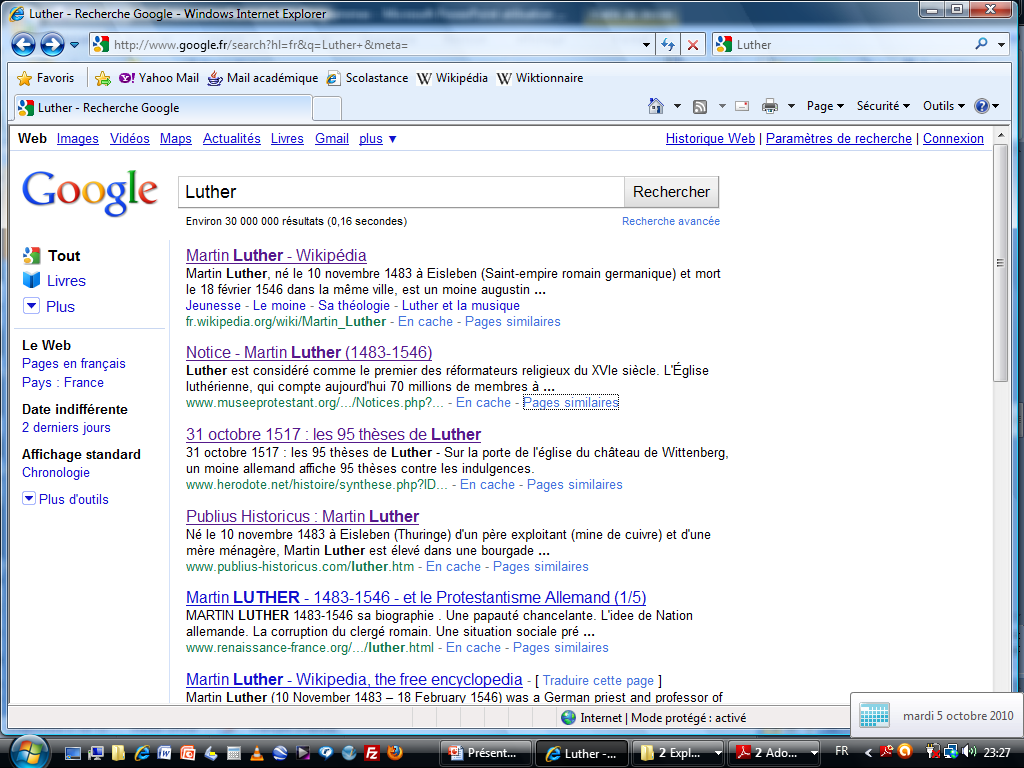 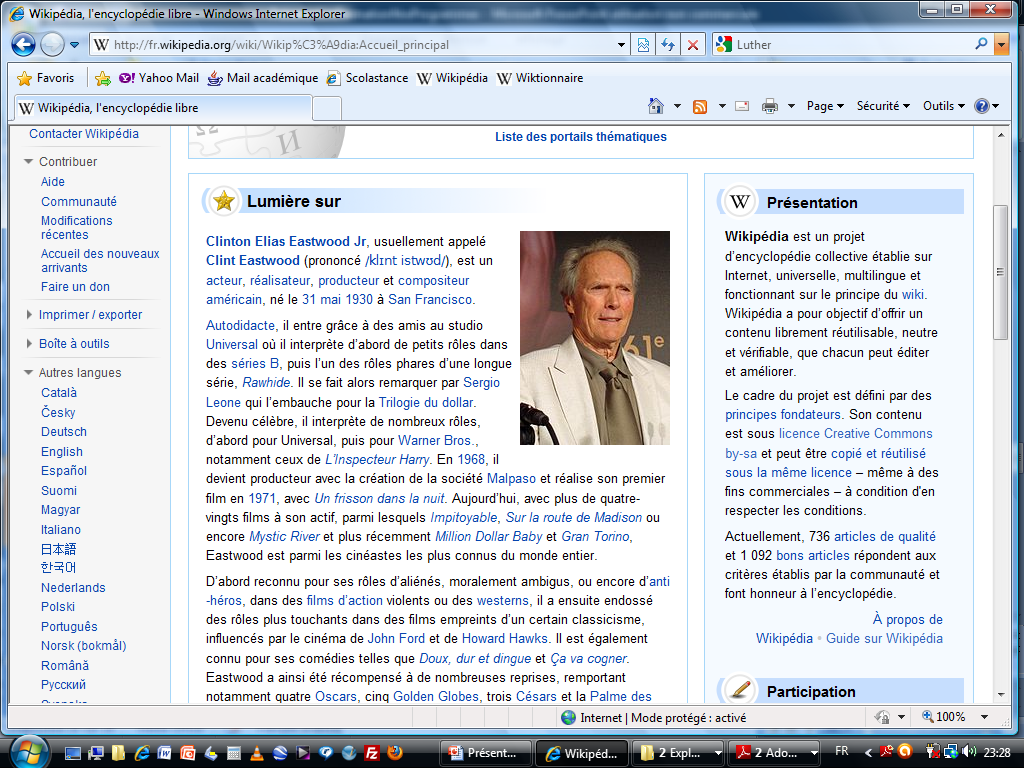 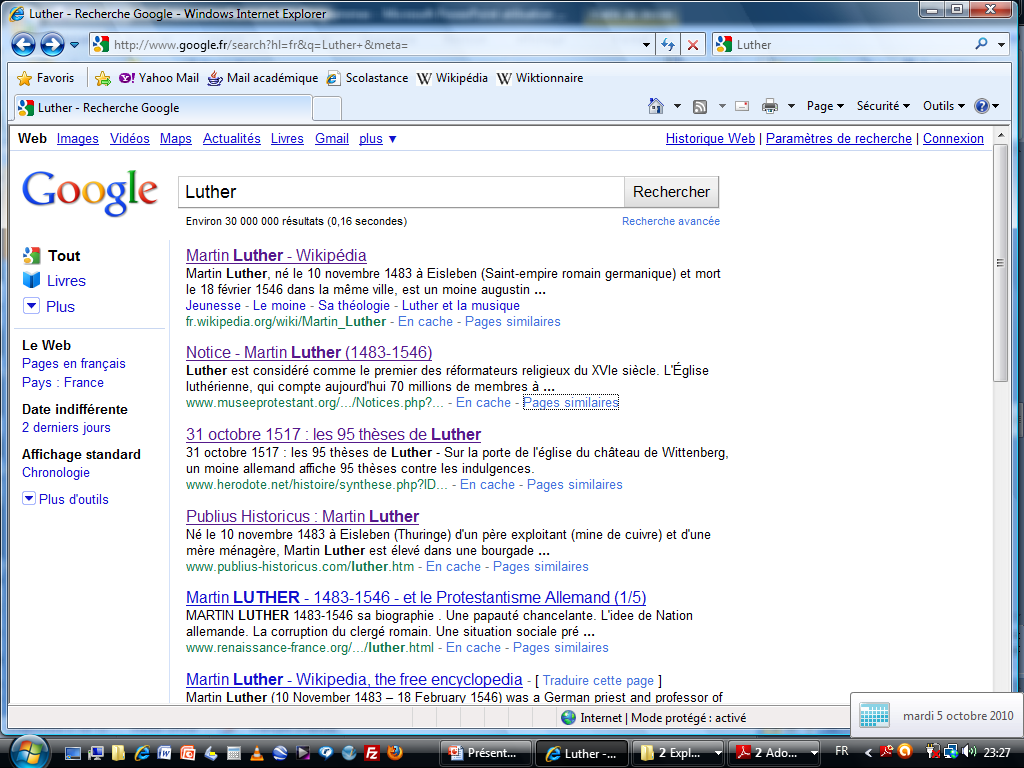 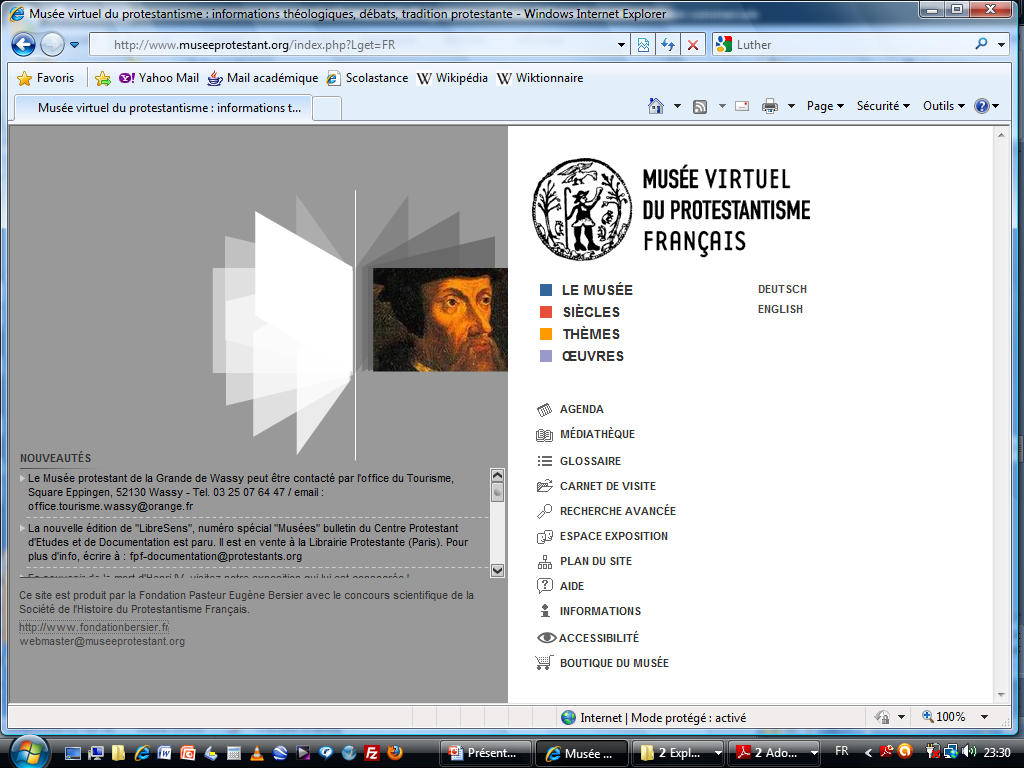 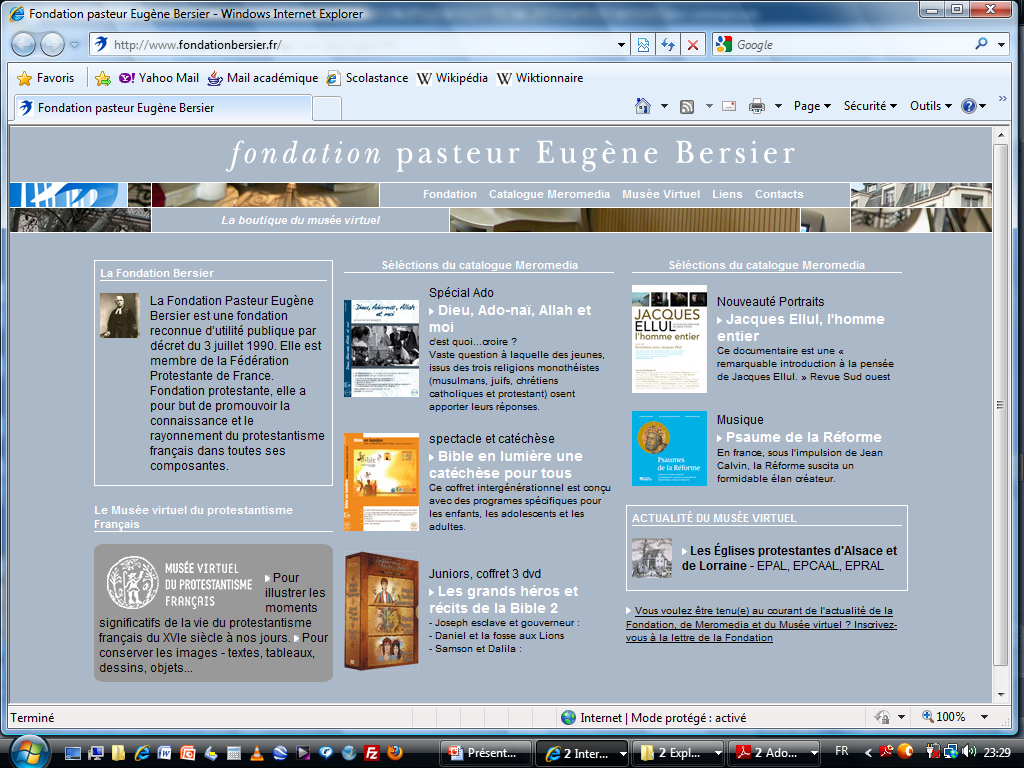 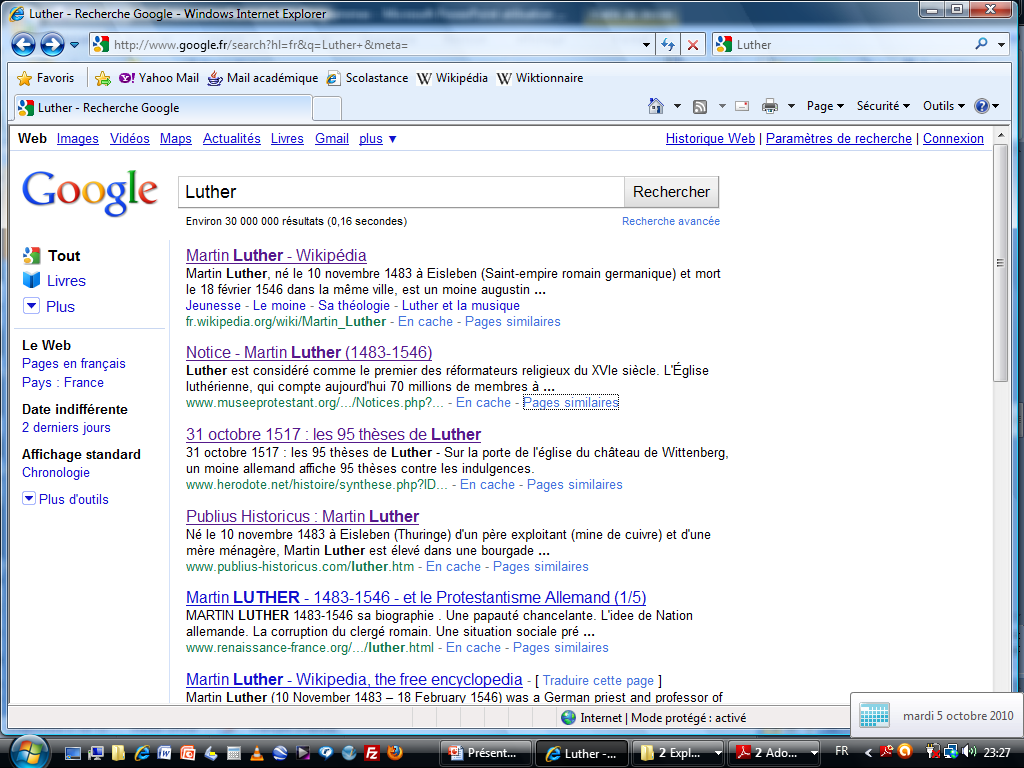 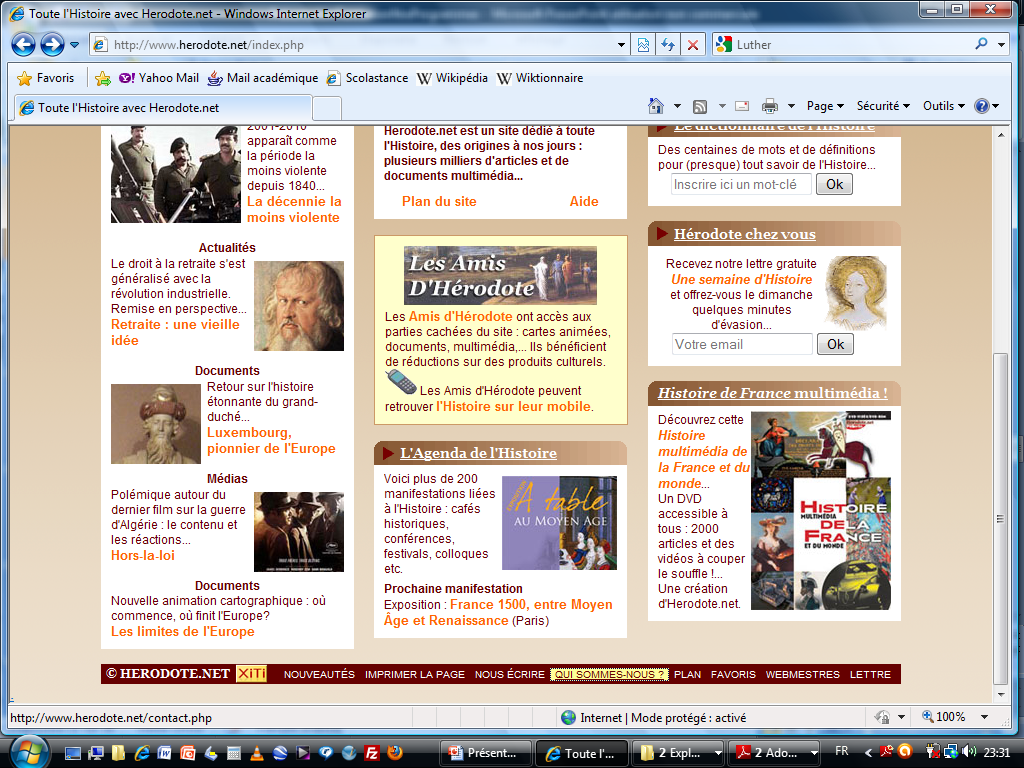 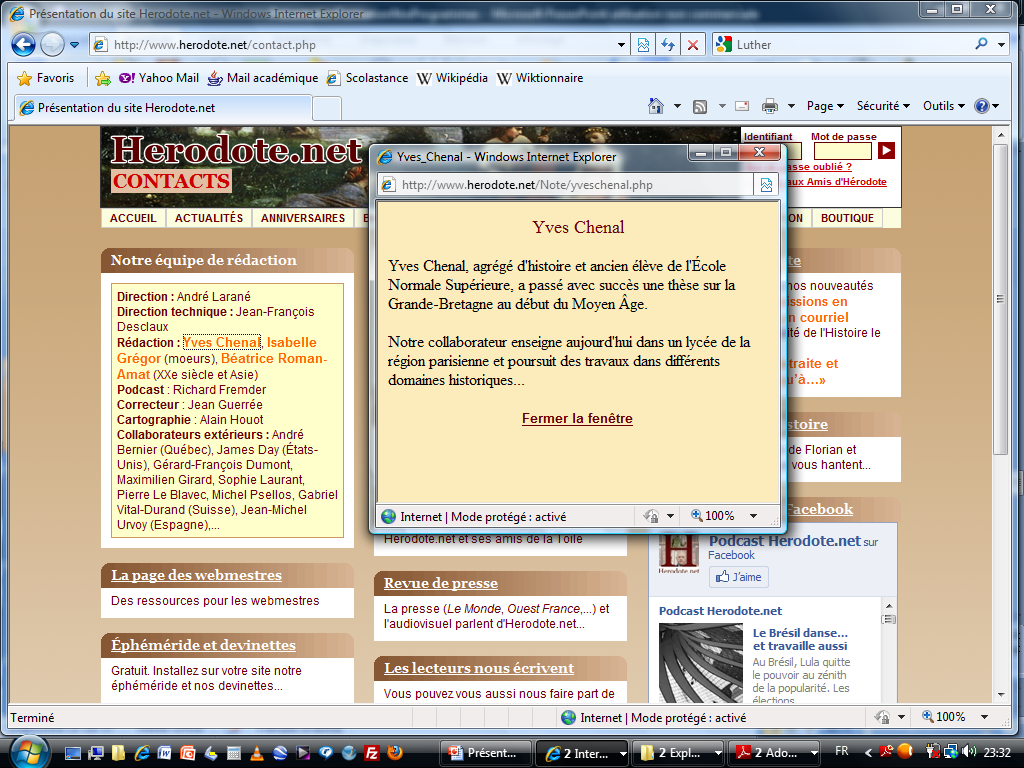 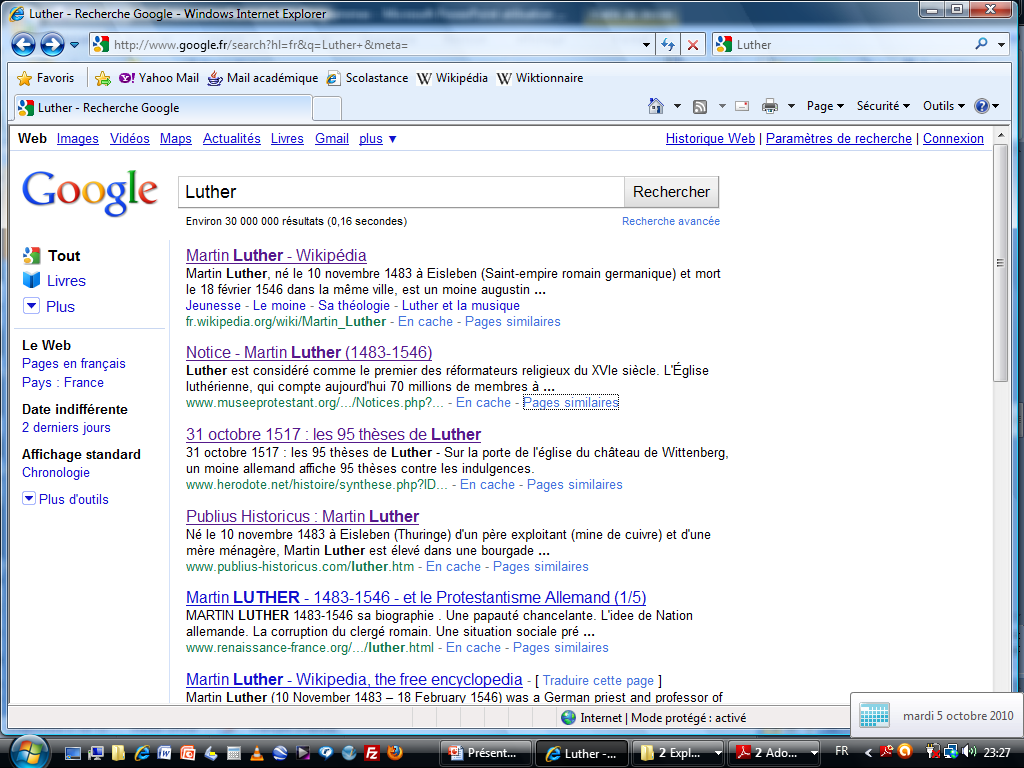 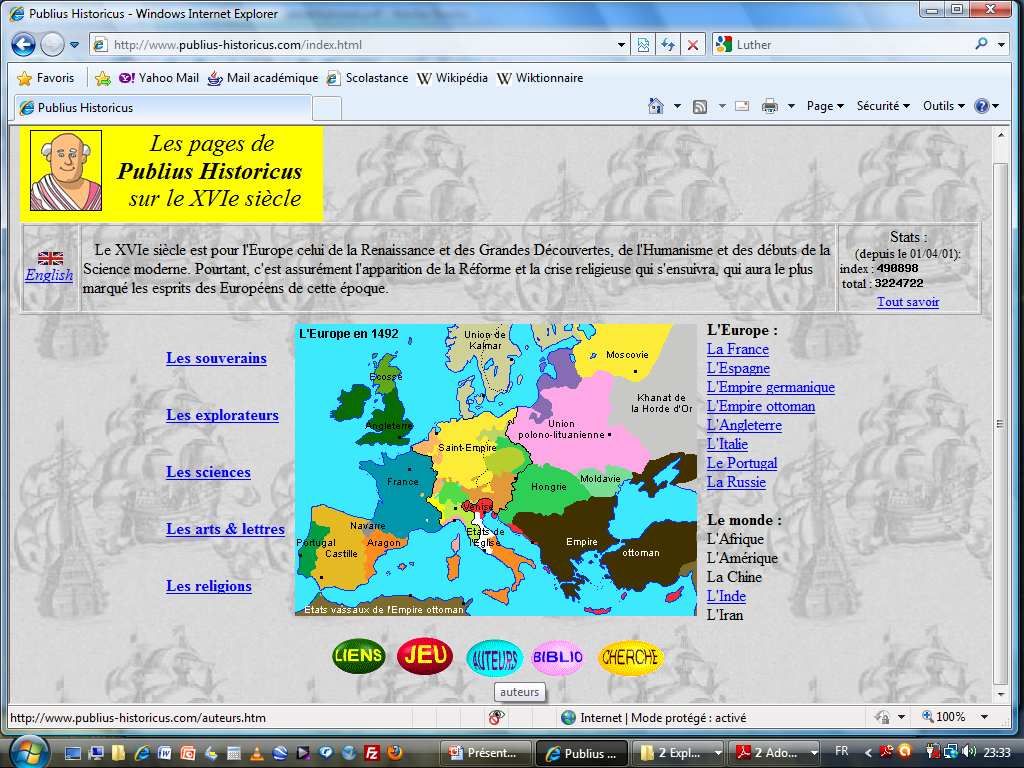 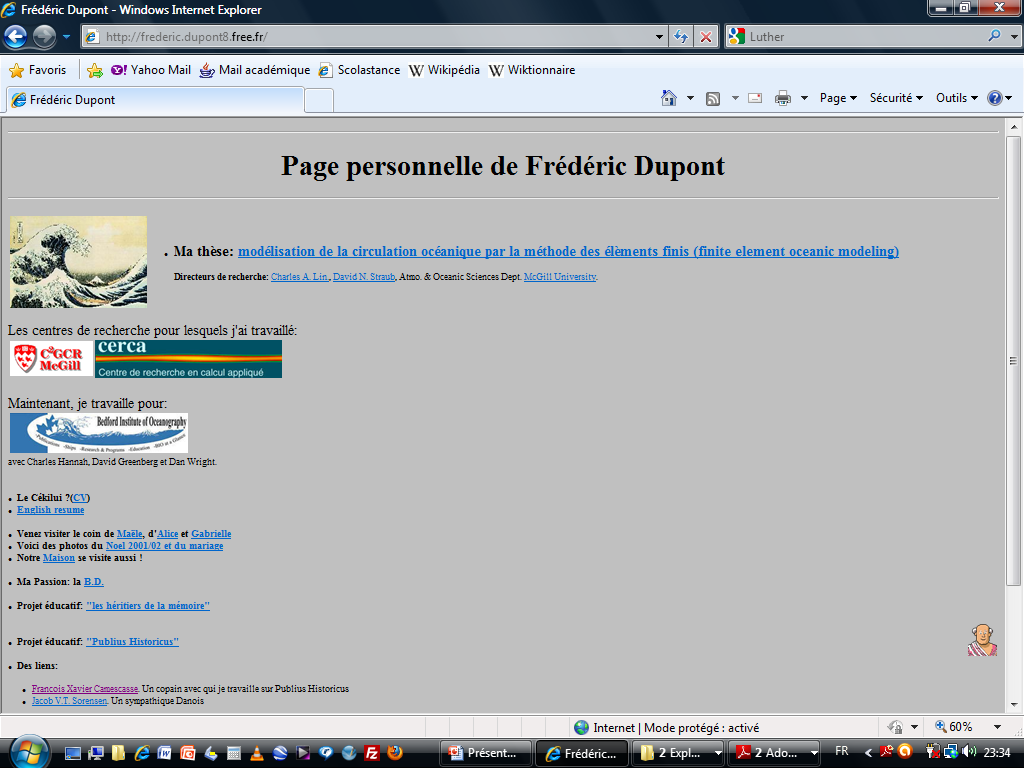 Mise en œuvre pédagogique

Réalisation d’une biographie de Luther par les élèves en amont du cours en classe

Correction en classe avec distribution de la biographie effectuée par le professeur
Un homme qui est spécialiste de la religion chrétienne et membre du clergé catholique
Un homme qui conteste l’Eglise catholique
Un homme qui définit un nouveau rapport à la foi et diffuse ses idées
Un homme qui reçoit le soutien de princes du Saint-Empire
Biographie de Luther
Vers 1483 : Naissance de Luther à Eisleben, en Saxe, dans le Saint-Empire Germanique.
1502-1505 : Etudes à l’université d’Erfurt où il étudie la culture médiévale et découvre les auteurs humanistes.
1507 : Devient prêtre au couvent des Augustins d’Erfurt.
1512 : Obtient le grade de docteur en théologie, qui lui permet d’enseigner la Bible à l’université de Wittenberg (Saxe). Il devient également prédicateur à l’Eglise de Wittenberg. Il étudie intensément la Bible pour trouver comment Dieu accorde le Salut.
1517 : Il publie ses « 95 thèses contre les indulgences», qui marquent le début de la Réforme (voir extrait)
Succès rapide des thèses de Luther en Allemagne grâce à l’imprimerie qui permet de produire de nombreuses lettres dans lesquelles il explique ses idées. Il écrit plusieurs ouvrages dans lesquels il développe ses idées : Œuvres (voir extrait), De la liberté du chrétien (voir extrait)
1520 : Excommunication de Luther, jugé hérétique par le Pape Léon X.
1521 : L’Empereur Charles Quint, allié au Pape Léon X met Luther au ban de l’Empire (Edit de Worms), ce qui signifie qu’il pouvait être tué par n’importe qui. Il survit grâce à la protection de Frédéric le Sage, prince de Saxe, qui l’héberge dans son château. Luther compose alors des chants de messe dans lesquels il explique ses idées.
1522 : Luther traduit pour la première fois la Bible en allemand, à partir des textes de l’Antiquité en hébreu et en grec.
1529 : Publication du « Petit catéchisme » pour expliquer ses idées au plus grand nombre.
           L’empereur Charles Quint tente d’interdire la pensée luthérienne dans l’Empire, mais il se heurte à six princes et quatorze villes du Saint-Empire germanique qui protestent.  
1530 : Confession d’Augsbourg (voir extrait): texte qui clarifie les thèses luthériennes et qui est très fortement critiqué par les princes restés catholiques et fidèles à l’Empereur. Pour se protéger contre les princes catholiques restés fidèles à l’Empereur, les princes protestants forment la Ligue de Smalkalde en 1531.
1546 : Mort de Luther.
Mise en œuvre pédagogique

Réalisation d’une biographie de Luther par les élèves en amont du cours en classe

Correction en classe avec distribution de la biographie effectuée par le professeur

Travail des élèves en classe sur un questionnaire basé sur la biographie, accompagnée de documents
3) Travail des élèves en classe sur un questionnaire basé sur la biographie, accompagnée de documents
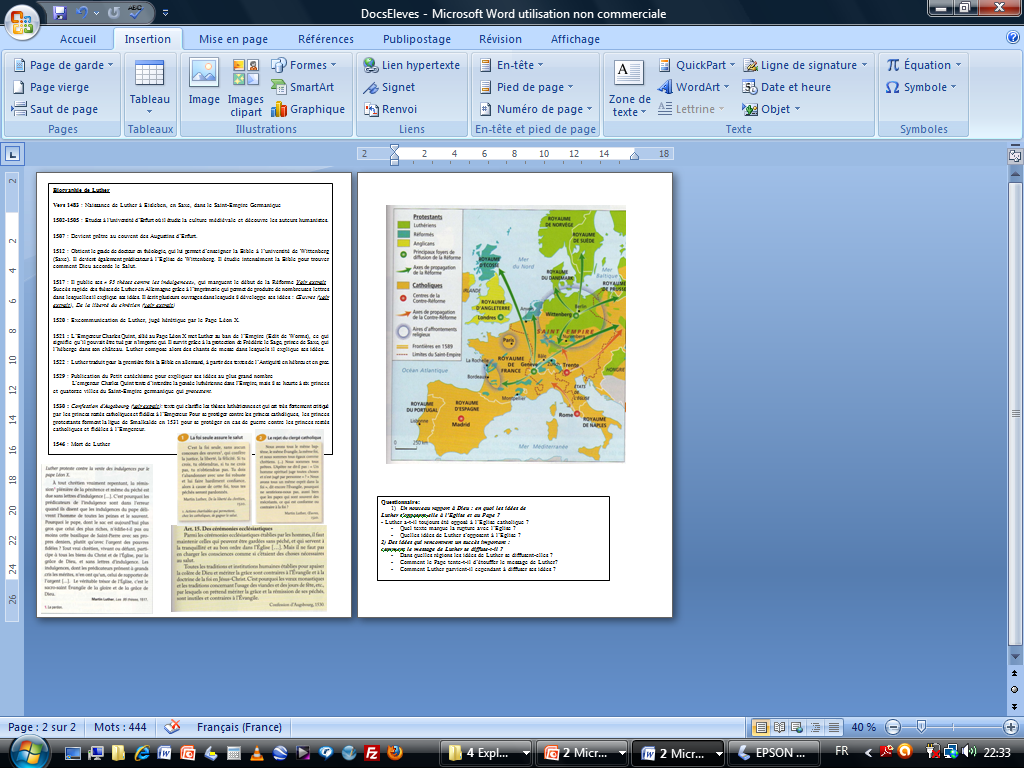 Questionnaire:
Un nouveau rapport à Dieu : en quoi les idées de 
Luther s’opposent-elle à l’Eglise et au Pape ?
- Luther a-t-il toujours été opposé à l’Eglise catholique ?
Quel texte marque la rupture avec l’Eglise ?
Quelles idées de Luther s’opposent à l’Eglise ?

2) Des idées qui rencontrent un succès important : 
comment le message de Luther se diffuse-t-il ?
Dans quelles régions les idées de Luther se diffusent-elles ?
Comment le Pape tente-t-il d’étouffer le message de Luther?
Comment Luther parvient-il cependant à diffuser ses idées ?
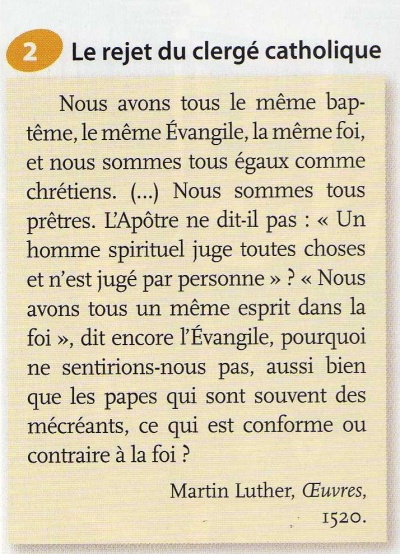 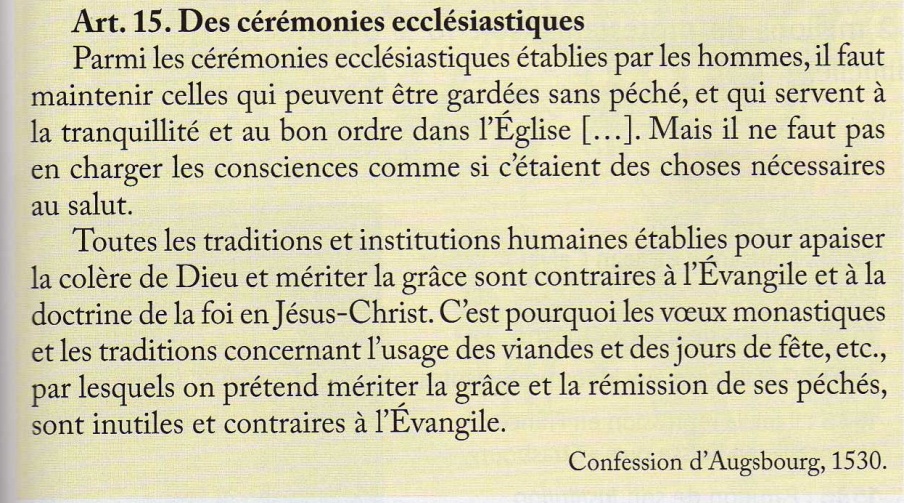 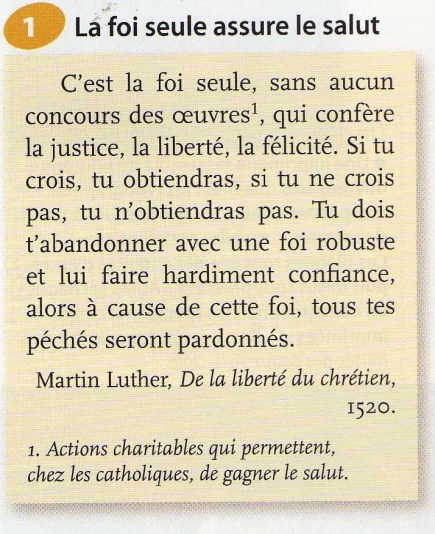 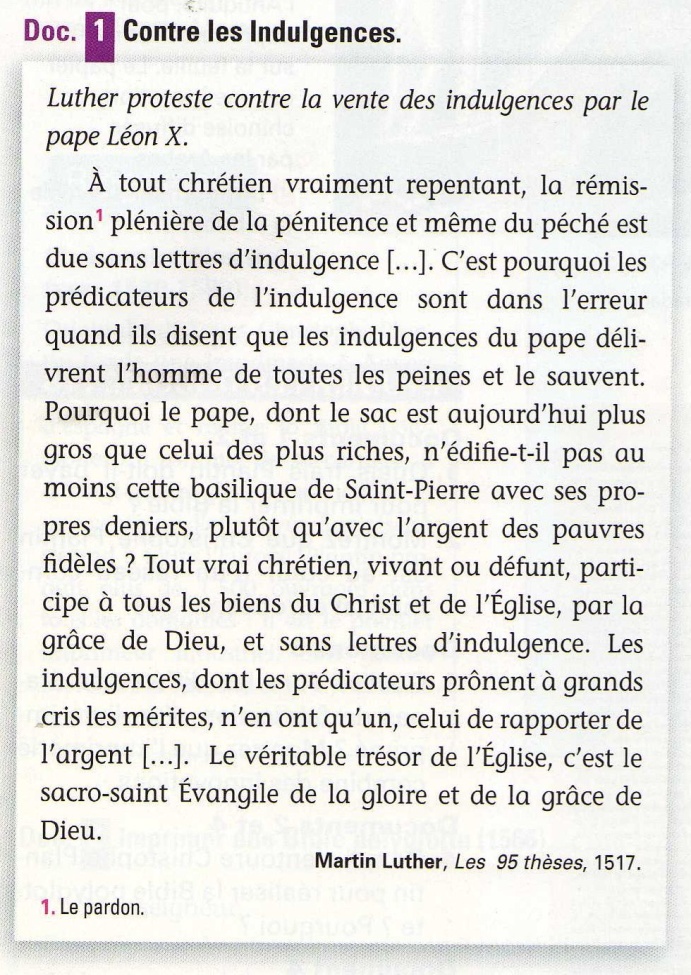 Questionnaire:
Un nouveau rapport à Dieu : en quoi les idées de 
Luther s’opposent-elle à l’Eglise et au Pape ?
- Luther a-t-il toujours été opposé à l’Eglise catholique ?
Quel texte marque la rupture avec l’Eglise ?
Quelles idées de Luther s’opposent à l’Eglise ?

2) Des idées qui rencontrent un succès important : 
comment le message de Luther se diffuse-t-il ?
Dans quelles régions les idées de Luther se diffusent-elles ?
Comment le Pape tente-t-il d’étouffer le message de Luther?
Comment Luther parvient-il cependant à diffuser ses idées ?
Un homme qui est spécialiste de la religion chrétienne et membre du clergé catholique
Un homme qui conteste l’Eglise catholique
Un homme qui définit un nouveau rapport à la foi et diffuse ses idées
Un homme qui reçoit le soutien de princes du Saint-Empire
Biographie de Luther
Vers 1483 : Naissance de Luther à Eisleben, en Saxe, dans le Saint-Empire Germanique.
1502-1505 : Etudes à l’université d’Erfurt où il étudie la culture médiévale et découvre les auteurs humanistes.
1507 : Devient prêtre au couvent des Augustins d’Erfurt.
1512 : Obtient le grade de docteur en théologie, qui lui permet d’enseigner la Bible à l’université de Wittenberg (Saxe). Il devient également prédicateur à l’Eglise de Wittenberg. Il étudie intensément la Bible pour trouver comment Dieu accorde le Salut.
1517 : Il publie ses « 95 thèses contre les indulgences», qui marquent le début de la Réforme (voir extrait)
Succès rapide des thèses de Luther en Allemagne grâce à l’imprimerie qui permet de produire de nombreuses lettres dans lesquelles il explique ses idées. Il écrit plusieurs ouvrages dans lesquels il développe ses idées : Œuvres (voir extrait), De la liberté du chrétien (voir extrait)
1520 : Excommunication de Luther, jugé hérétique par le Pape Léon X.
1521 : L’Empereur Charles Quint, allié au Pape Léon X met Luther au ban de l’Empire (Edit de Worms), ce qui signifie qu’il pouvait être tué par n’importe qui. Il survit grâce à la protection de Frédéric le Sage, prince de Saxe, qui l’héberge dans son château. Luther compose alors des chants de messe dans lesquels il explique ses idées.
1522 : Luther traduit pour la première fois la Bible en allemand, à partir des textes de l’Antiquité en hébreu et en grec.
1529 : Publication du « Petit catéchisme » pour expliquer ses idées au plus grand nombre.
           L’empereur Charles Quint tente d’interdire la pensée luthérienne dans l’Empire, mais il se heurte à six princes et quatorze villes du Saint-Empire germanique qui protestent.  
1530 : Confession d’Augsbourg (voir extrait): texte qui clarifie les thèses luthériennes et qui est très fortement critiqué par les princes restés catholiques et fidèles à l’Empereur. Pour se protéger contre les princes catholiques restés fidèles à l’Empereur, les princes protestants forment la Ligue de Smalkalde en 1531.
1546 : Mort de Luther.
En conclusion, ouverture sur les autres courants de la réforme protestante
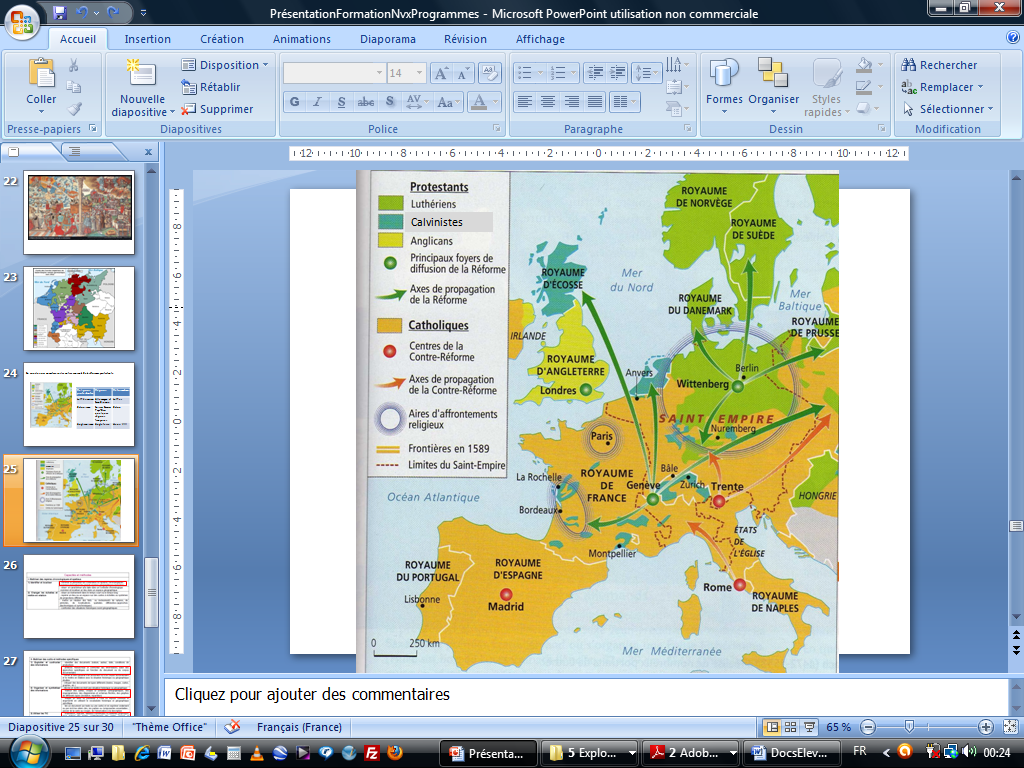 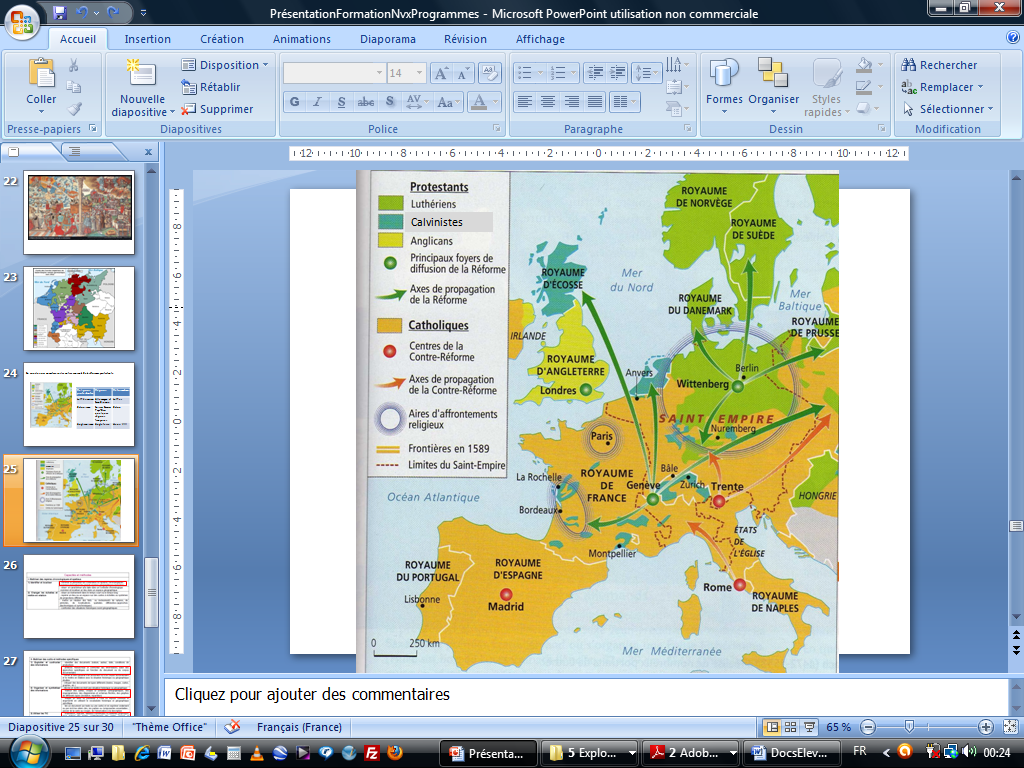  Guerres de religion en Allemagne, en France et aux Pays-Bas.
 Les capacités et méthodes mobilisées
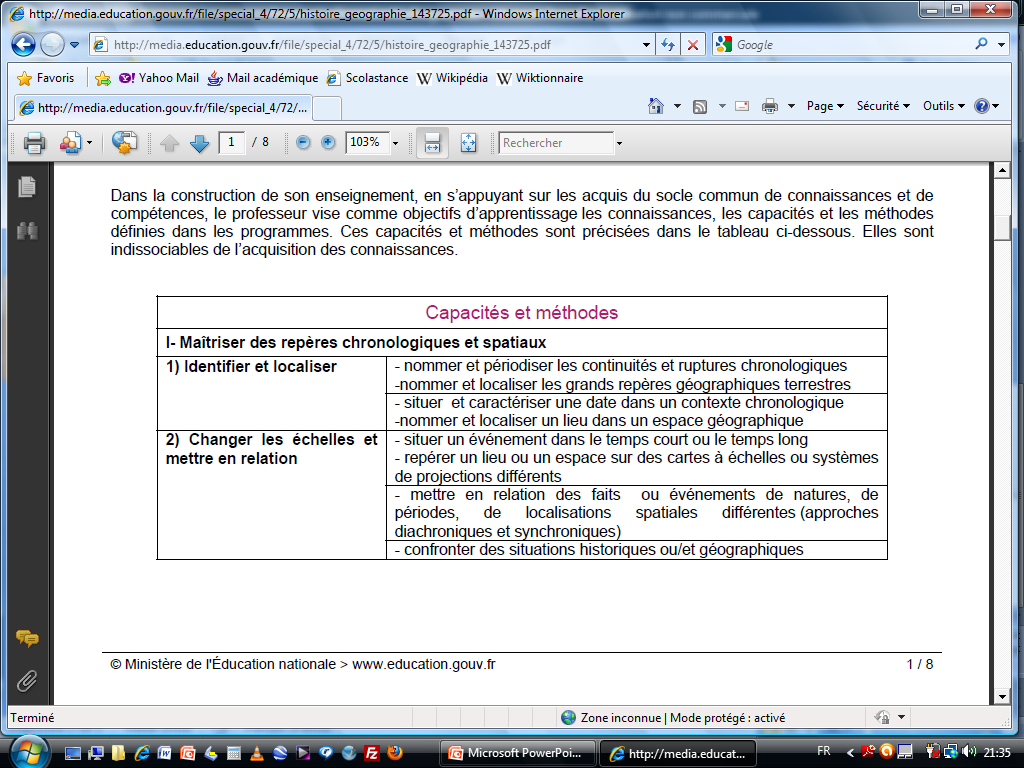 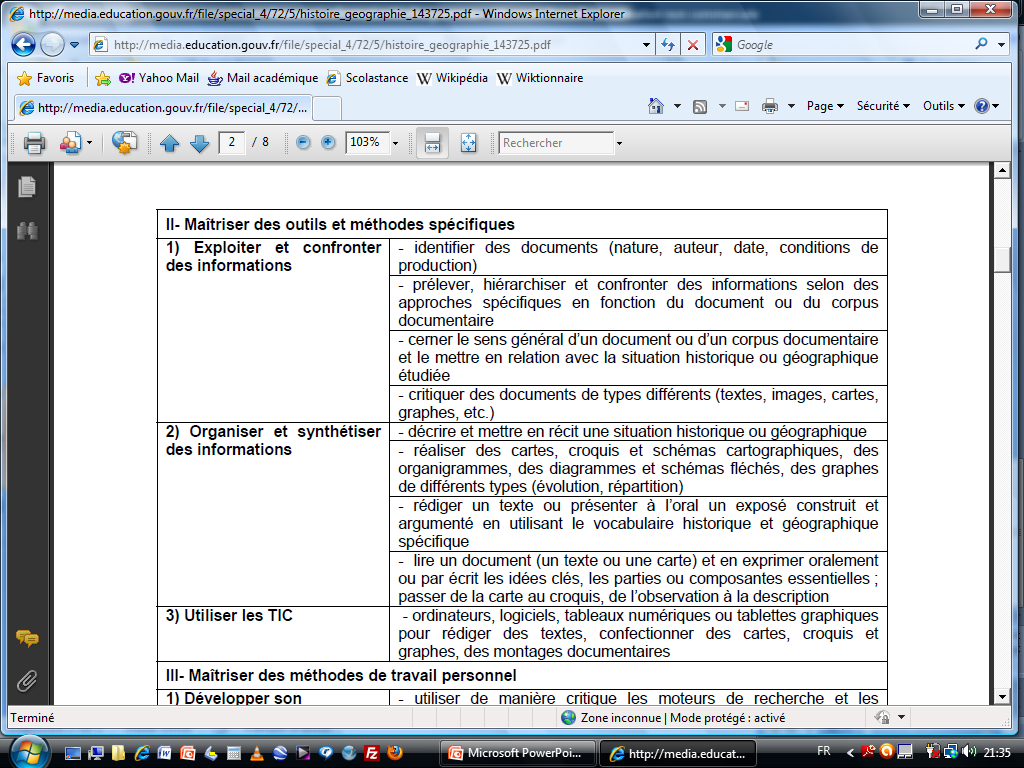 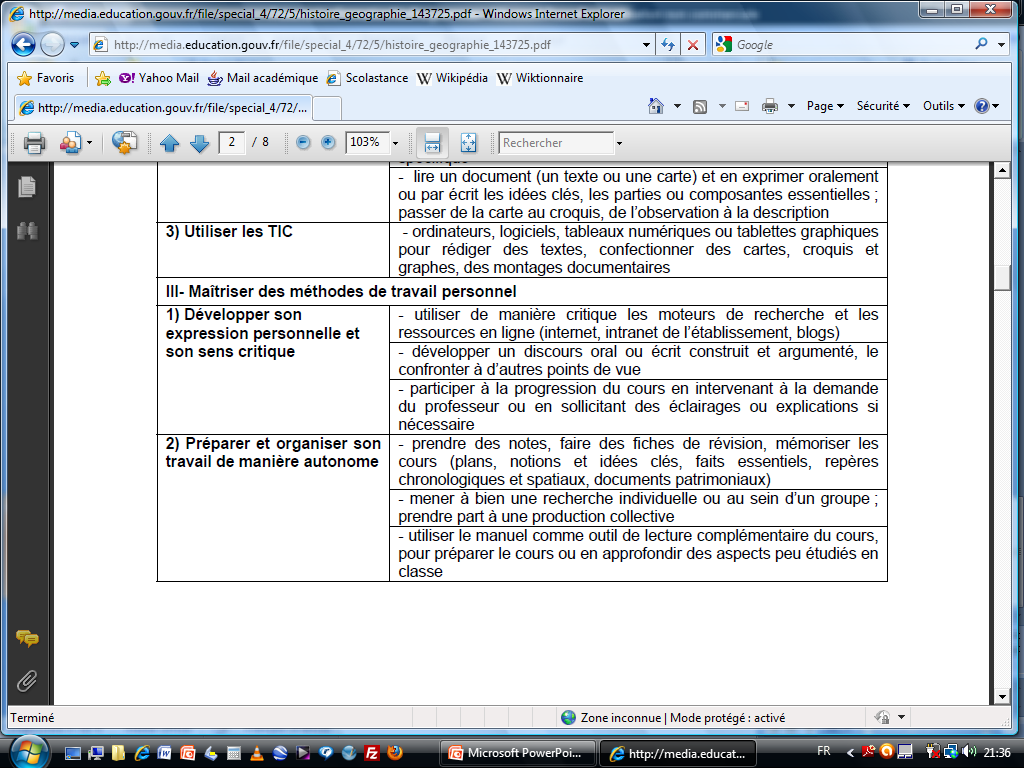